Voices in the Park
English
19.01.21
Speaking and Listening
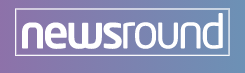 Click here to watch newsround
Watch Newsround.

What did you find out?
Did anything puzzle you?
Would you like to discuss something more or find out more about it?
SPaG starter
Spelling rule breakers!

Read the spelling rule.

Read the words.

Which is the rule breaker?
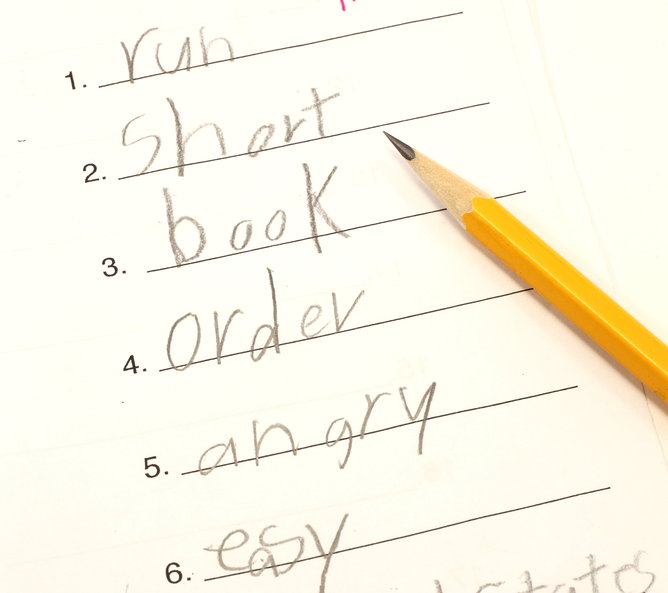 Spelling rule breakers
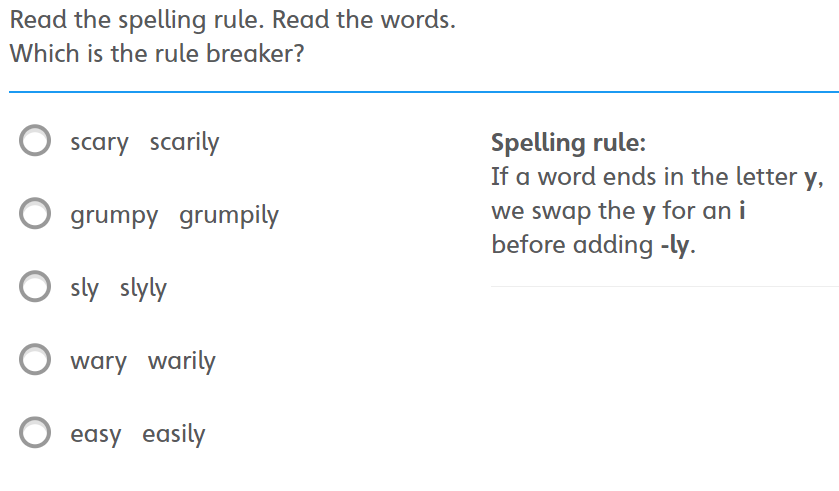 Spelling rule breakers - Answer
The rule breaker is sly.

We don’t swap the y for i if theroot word has only one syllable.
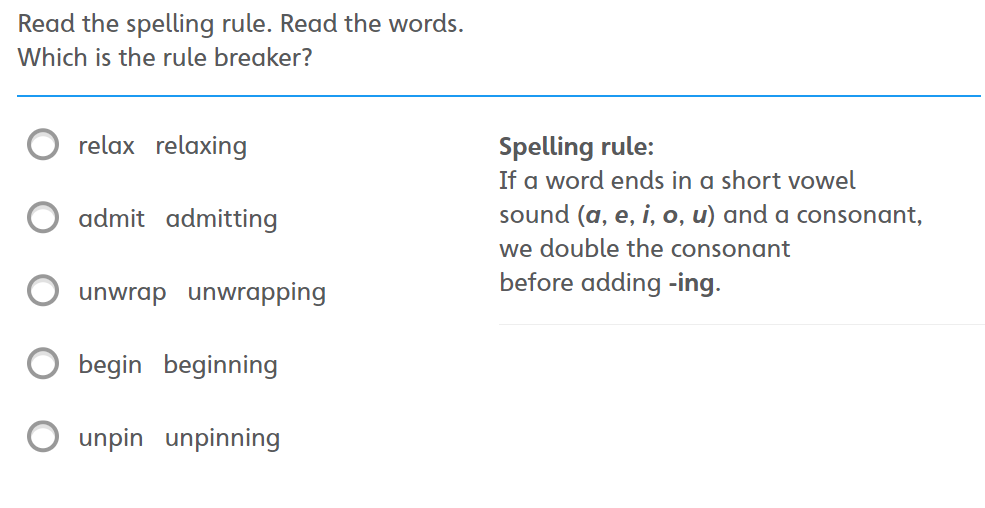 Spelling rule breakers - Answer
The rule breaker is relax.

The letter x is never doubled.
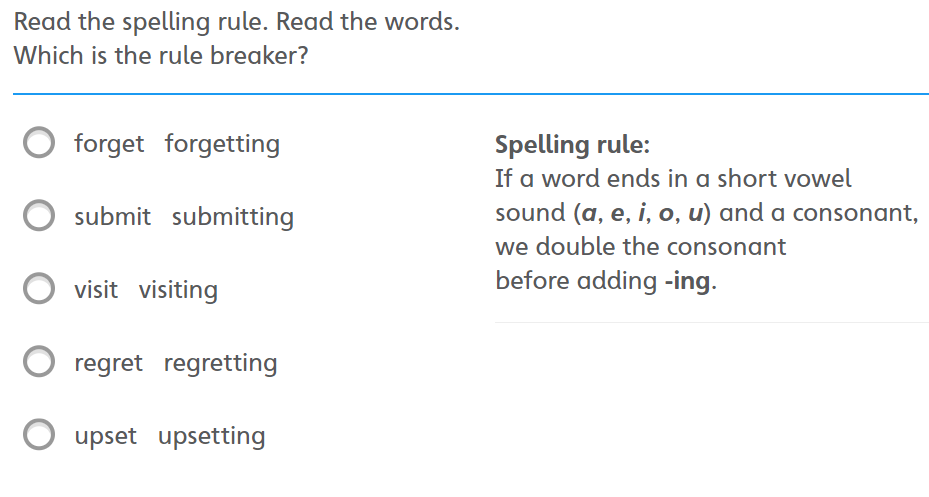 Spelling rule breakers - Answer
The rule breaker is visit.

The consonant is not doubled if the syllable is unstressed.
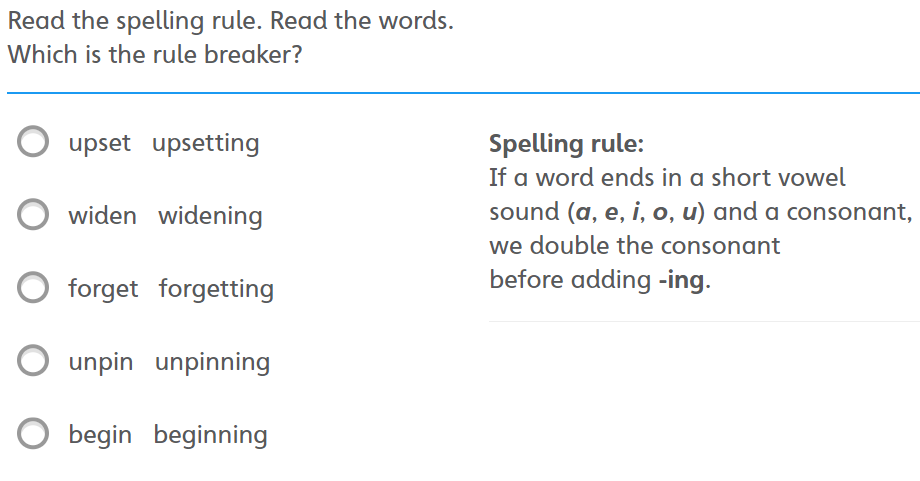 Spelling rule breakers - Answer
The rule breaker is widen.

The consonant is not doubled if the syllable is unstressed.
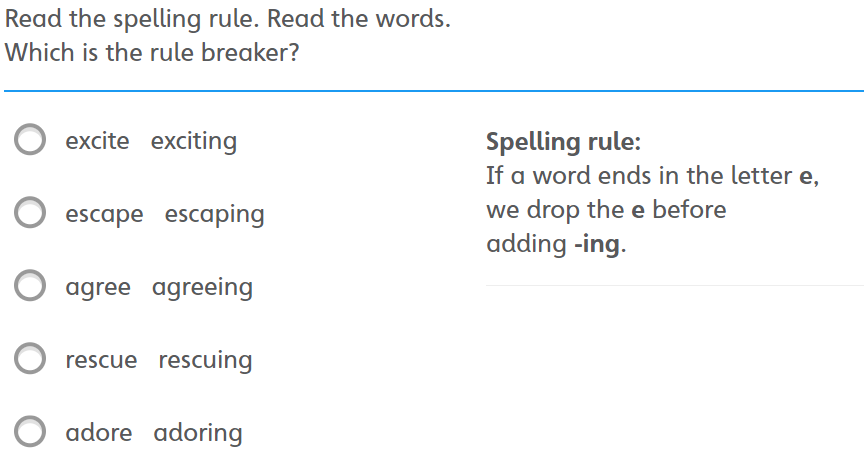 Spelling rule breakers - Answer
The rule breaker is agree.

We don’t drop the e if the root word ends in ee.
I can infer how a character is feeling
Read / listen to the storyor use the pdf copy on Google Classroom
https://www.youtube.com/watch?v=58kla7Ghxas
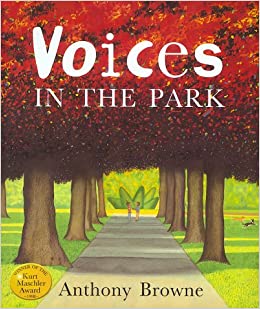 Illustrations
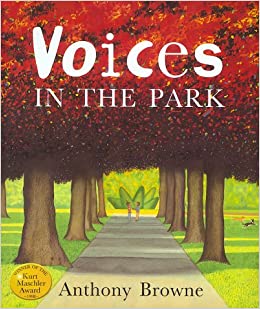 Anthony Brown who wrote 
‘Voices in the Park’ also
 illustrated the book. 
Today we are going to look at how he uses the illustrations to help tell the story and give clues about the characters
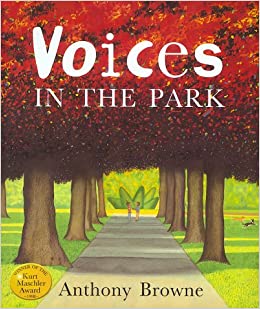 Questions about pictures
Look closely at the pictures which go with each voice.

What do you notice? Think back to the lesson yesterday.
Are they the same?
How are they different?
Why do you think they are different?
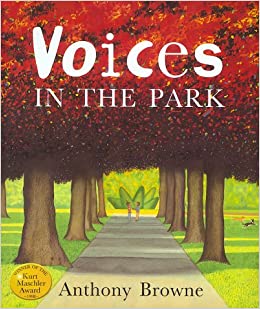 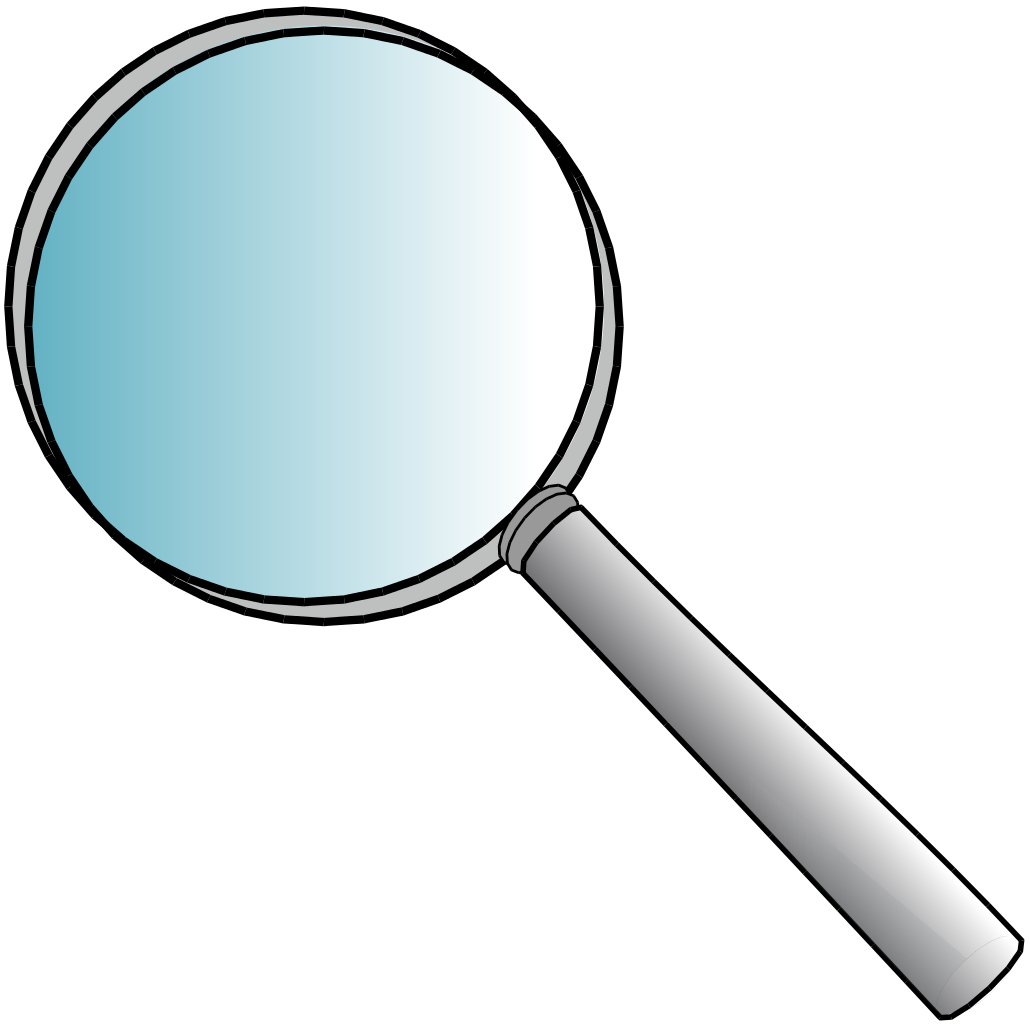 Task: Looking for clues!
Anthony Browne has deliberately given the reader extra clues to make us think.

Now, choose a picture from the story and look at it really closely as if you were a detective!
Is there anything strange or interesting?
Why do you think it is there?
Think about what is happening in that part of the story. Whose voice it belongs with and how that character is feeling.

Record your ideas.
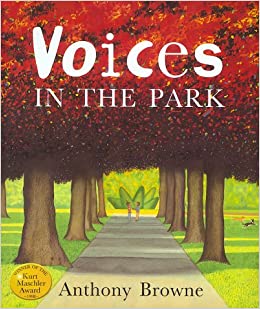 Questions
Find the questions that you thought of on Friday. 

These are the questions that you would like to ask one of the characters.

Discuss the questions and use the illustrations to back up your answers.
Review
How do illustrations give us clues about how a character is feeling?